Статистика экономической конъюнктуры
Экономическая конъюнктура как объект статистического изучения
Моделирование и прогнозирование социально-экономических процессов
Статистическое изучение эффективности общественного производства
Экономическая конъюнктура как объект статистического изучения
Под экономической (рыночной) конъюнктурой понимается экономическая ситуация, характеризующая совокупность признаков, выражающих текущее состояние экономики или рынка товаров на определенный промежуток времени. 

Предметом статистического изучения экономической конъюнктуры являются массовые явления и процессы, определяющие конкретную рыночную ситуацию и поддающиеся количественной оценке.

Экономическая конъюнктура определяется конъюнктурой рынка, которая представляет собой совокупность условий, которые характеризуют соотношение совокупного спроса и совокупного предложения на товары и услуги.
Экономическая конъюнктура как объект статистического изучения
В задачи статистики экономической конъюнктуры входят:
- сбор и обработка конъюнктурной информации; 
- оценка и анализ основных пропорций рынка; 
- выявление, анализ и прогнозирование тенденций развития рынка и его динамической устойчивости; 
- оценка и анализ колеблемости, сезонности и цикличности развития рынка; 
- оценка и анализ деловой активности;
- характеристика степени монополизации рынка и интенсивности конкуренции и др.
Для решения поставленных задач определена система, состоящая из пяти блоков показателей, характеризующих:
1) состояние и формирование рынка;
2) состояние и поведение цен;
3) наличие, движение и оборачиваемость товарно-денежной массы;
4) рыночную инфраструктуру;
5) социально-экономические результаты функционирования рынка.
Моделирование и прогнозирование социально-экономических процессов
Моделирование и прогнозирование социально-экономических процессов (экономической конъюнктуры) состоит из последовательных стадий:
определение объекта исследования;
накопление исходных данных и других материалов;
осуществление анализа конъюнктуры;
разработка прогноза развития конъюнктуры.
Статистическое изучение эффективности общественного производства
Эффективность - это категория социально-экономическая. Она измеряется отношением полученного эффекта (результата) к аван­сированным (примененным) ресурсам или потребленным текущим затратам. Отношение может быть выражено соотношениями:




где  - эффективность экономики;  - экономический эффект;  - ресурсы;  - затраты.

Содержание примененных ресурсов или текущих затрат определяется на основе положения о простых элементах процесса труда:
– живой труд (численность трудовых ресурсов, занятых производством);
– средства труда (основные средства);
– предметы труда (оборотные средства).
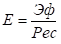 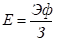 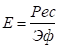 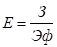 Система показателей
I Обобщающие показатели:
а) прямой показатель эффективности применен­ных ресурсов
б) обратный показатель эффективности примененных ресурсов (ресурсоемкость)
в) прямой показатель эффективности текущих затрат
г) обратный показатель эффективности текущих за­трат (затратоемкость)

II Частные показатели эффективности использования живого труда:
а) производительность живого труда
б) зарплатоотдача
в) трудоемкость единицы эффекта
г) зарплатоемкость единицы эффекта
Система показателей
III Частные показатели эффективности использования основных средств:
а) фондоотдача
б) амортизациоотдача
в) фондоемкость единицы эффекта
г) амортизациоемкость единицы эффекта

III Частные показатели эффективности использования оборотных средств:
а) коэффициент оборачиваемости
б) коэффициент закрепления